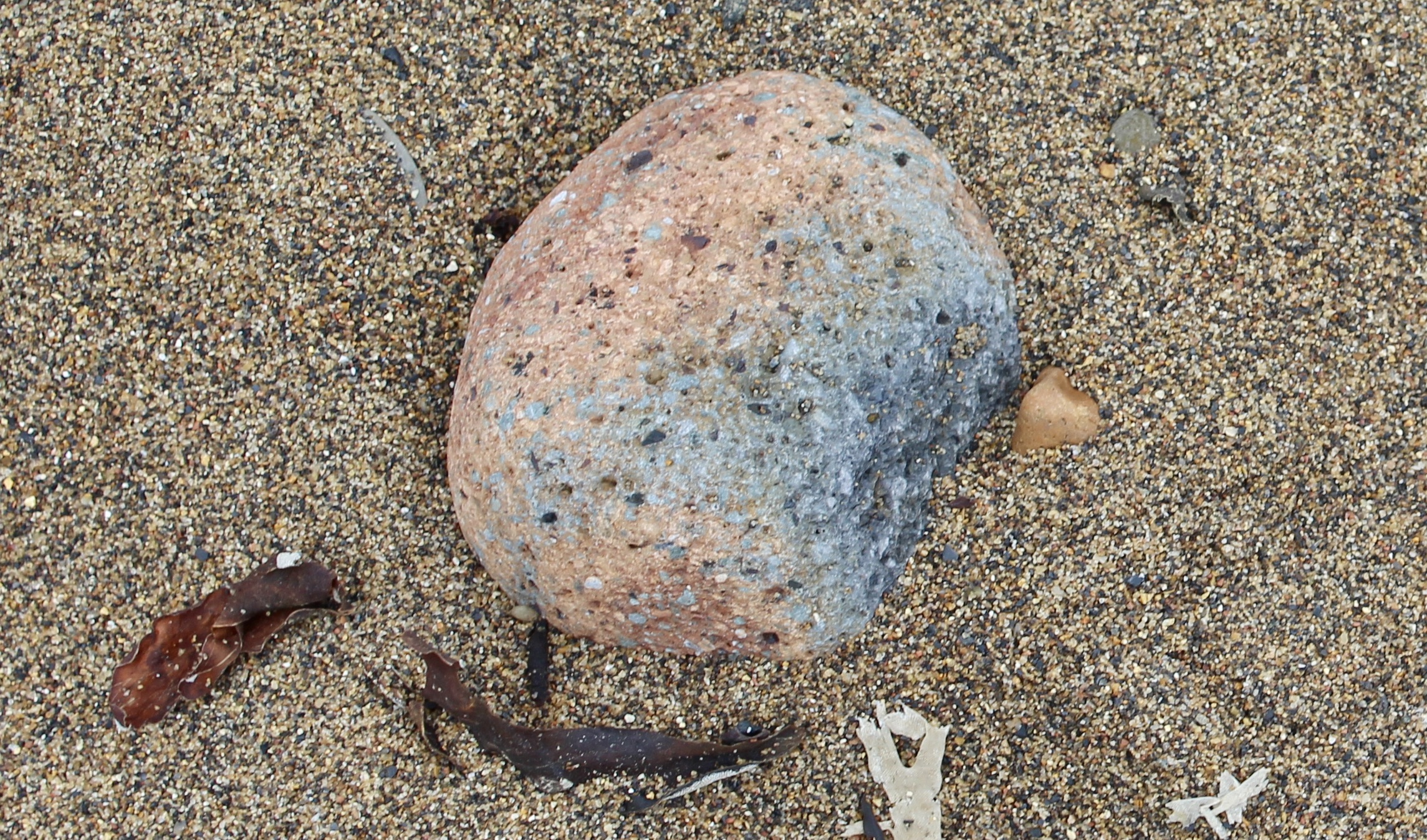 In Love & Anger: Evaluation of Tina’s Haven pilot project with twenty-one women/birthmothers in East Durham
Dr Sue Robson, Founder & Evaluator and Sheelagh Fraser, Volunteer Co-ordinator
About Tina’s Haven pilot project 2022/2023
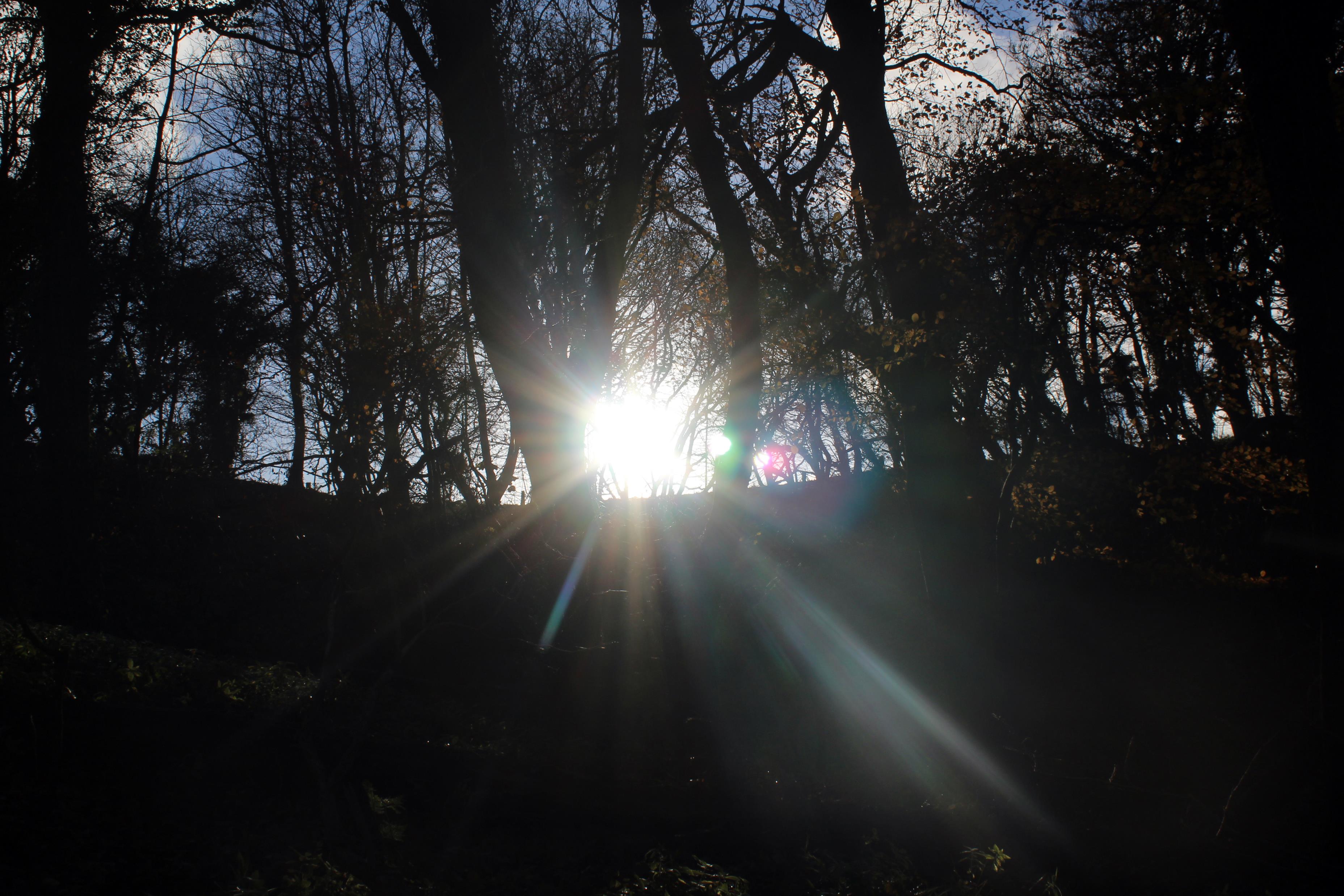 Developing a replicable model of holistic and integrated practice for birthmothers severed from their children by trauma-based addiction. 

Authentic - born out of lived experience.
Partners in the pilot project
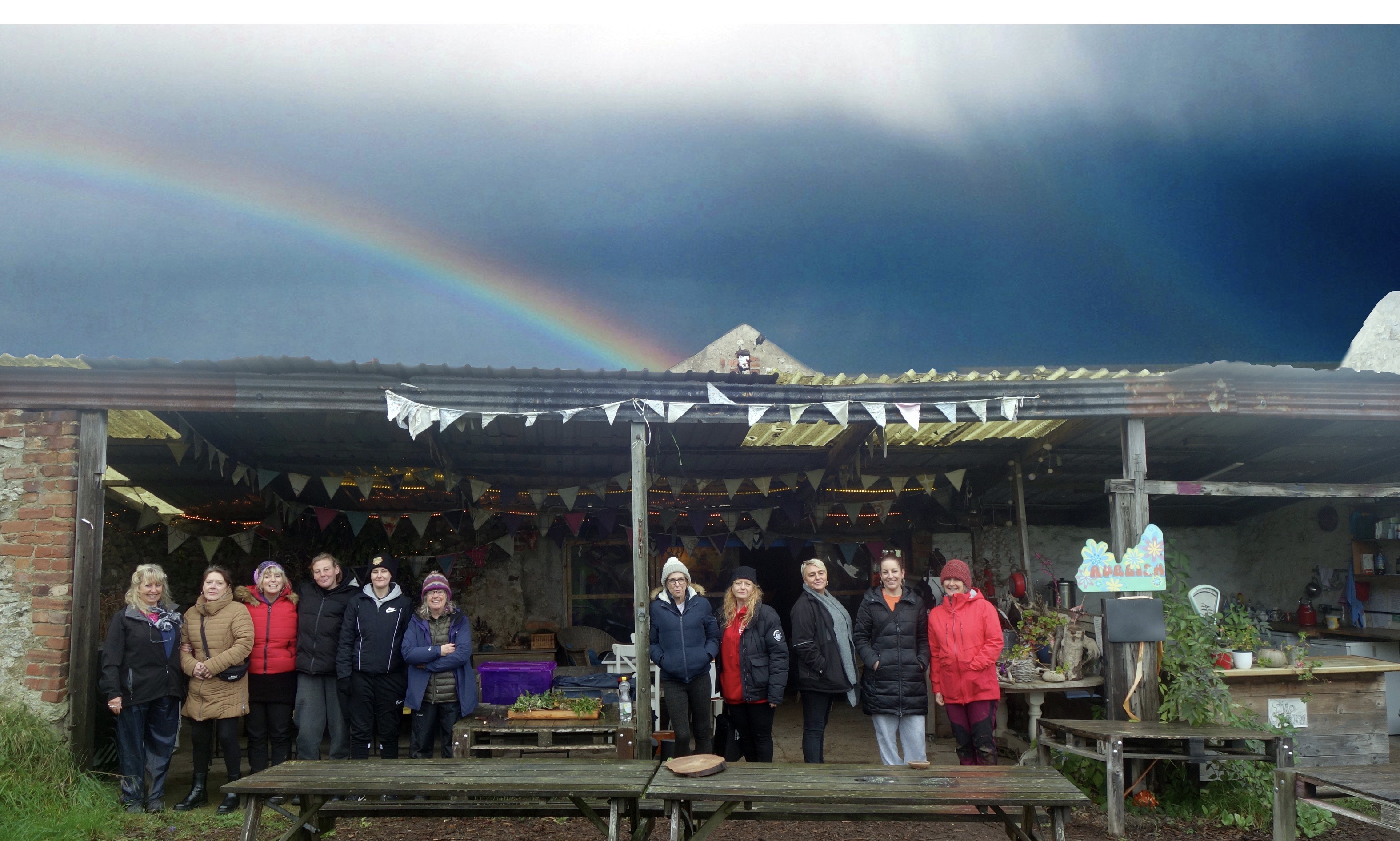 Addictions North-East - ‘The 12-Steps’ to addiction recovery.   
The Barn at Easington – ‘Immersive nature experiences.’
The Women's Liberation Collective, - ‘The Own My Life’ psycho-education programme.    
A freelance trauma therapy practitioner and trainer with social work background.
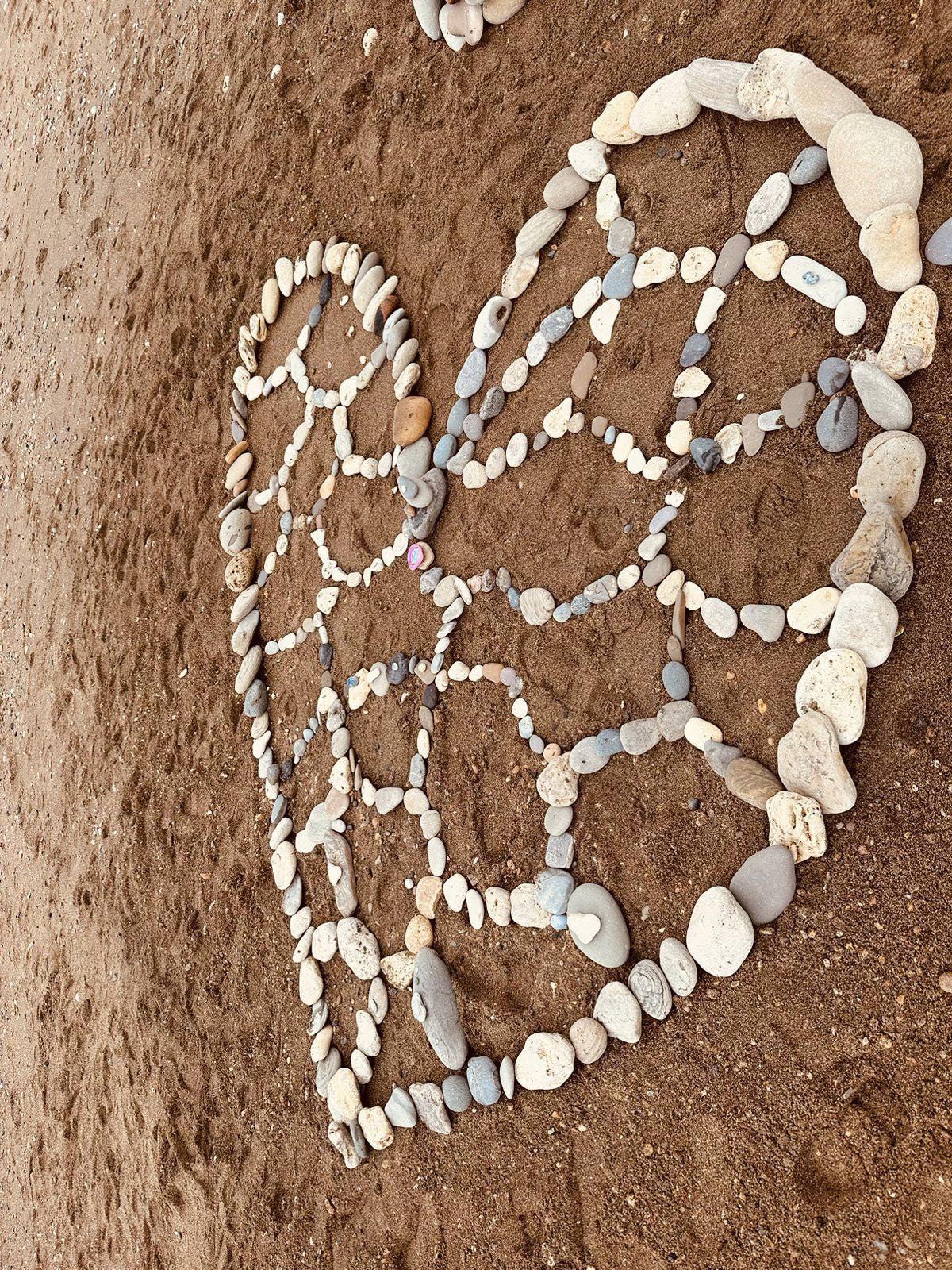 Childhood abuse-trauma.
Subjected to sexual abuse in teenage years.
Reliance on substances to self-soothe.
Subjected to domestic violence from male partners as adults.
State intervention– devoid of help & support for women.
Ultimate punishment of severance from children.
Women experience violence and abuse from those who are “supposed to love and care for them”
[Speaker Notes: The common trajectory of women, replicated in “Just a Mam” conducted by REFORM 
Parallels Stephanie Covington (2012) – studies 
Women’s trauma is DIFFERENT from men’s, more complex.]
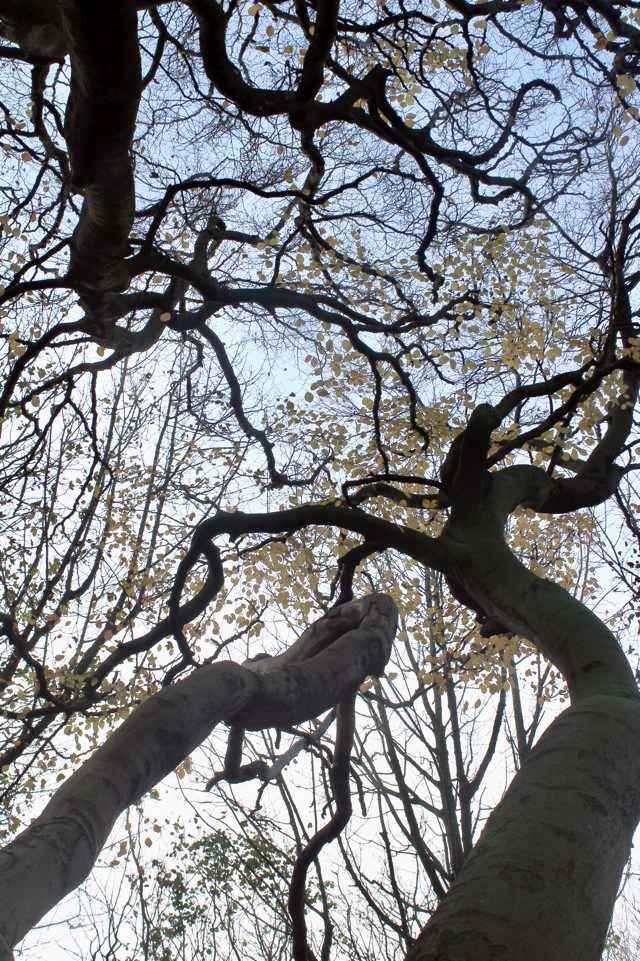 Evaluation findings: Matrix of domination & empowerment (Patricia Hill-Collins 2000)
Interpersonal level
Community level
Organisational level 
Structural level
[Speaker Notes: Not just about women’s self-empowerment and development, about making changes at every level surrounding birthmothers experience]
Outputs - two months after the end of the pilot project
ZERO women who completed the Own My Life course element of the pilot project relapsed (33%, n=7), all remain in recovery.
[Speaker Notes: Zero (0%) of women who completed the “Own my Life” course relapsed.]
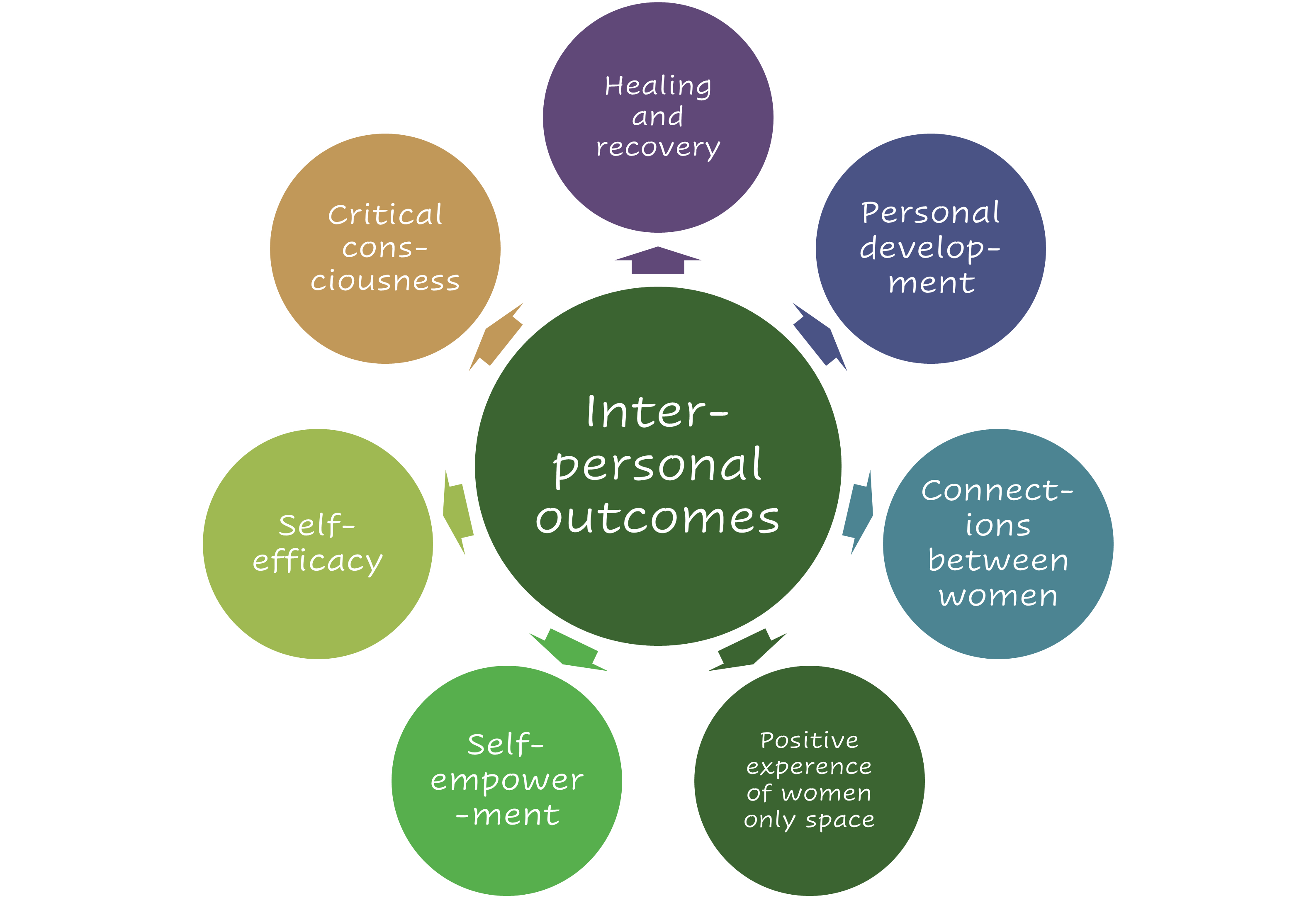 Interpersonal outcomes
[Speaker Notes: A whole spectrum of interpersonal outcomes emerging from women’s positive experiences of being in women only space]
[Speaker Notes: Positive experiences of female only space wasn’t something that the women were used to – with other women in addictions, with female family members or with female practitioners]
Community outcomes
[Speaker Notes: Centered upon solidarity building and mutual identifications between female participants and practitioners – through this started to gain different perspectives upon the abuse women are subjected to, and systems of opression]
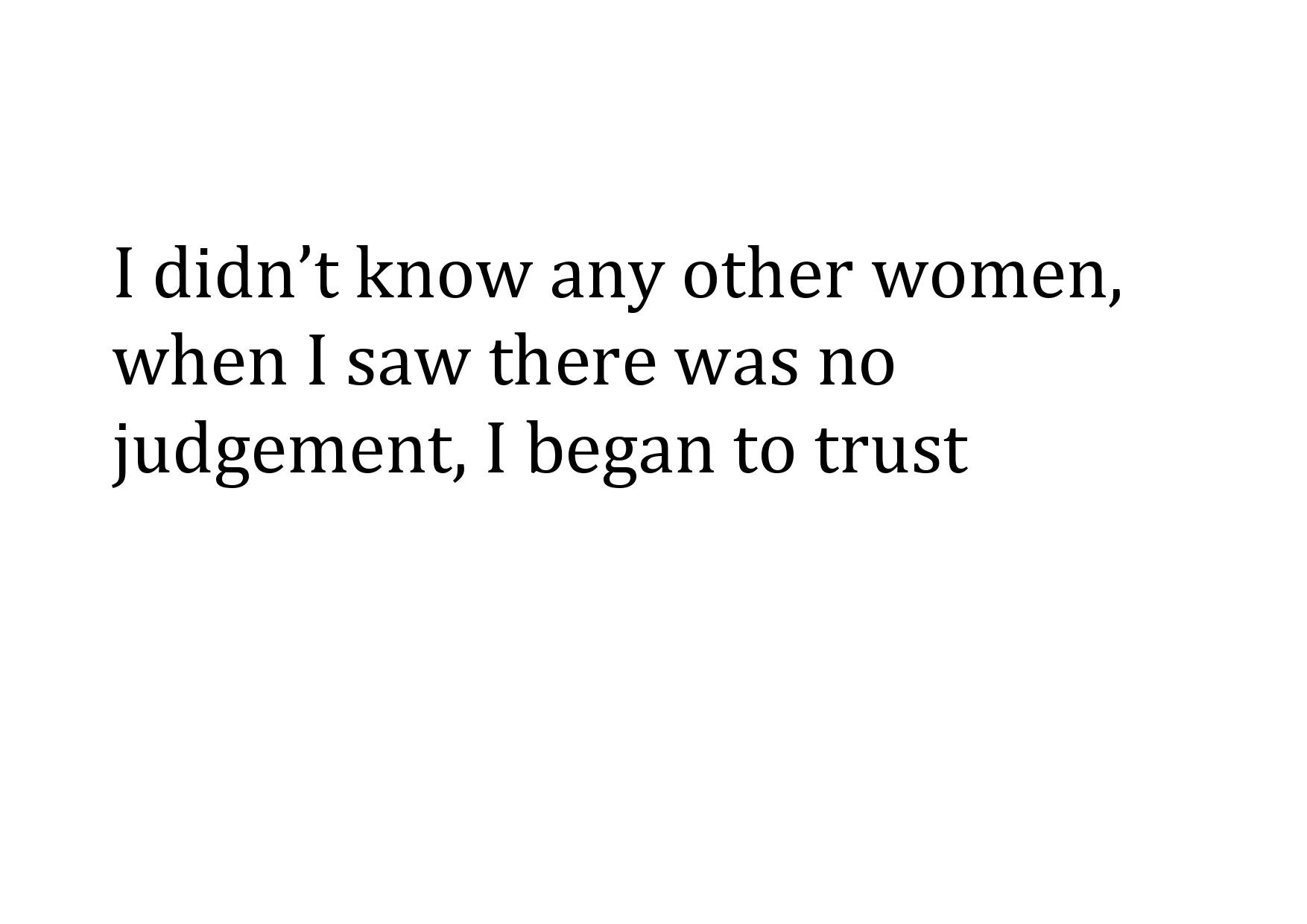 [Speaker Notes: “I was untrusting full stop due to the things I have been through with both women and men in services. I was rock-bottom. I was told that I would not be signposted into health services and recovery until I stopped drinking. I was kicked out of my doctors (GP), I felt abandoned.”

3 minutes

Background/ past, untrusting
How trust was built, going to The Barn, getting to know the women, hearing other stories, realising “it’s not just me” and letting go of guilt and shame (safe and forgiving spaces)
Now volunteer co-ordinator – supporting next phase of Tina’s Haven project]
Women’s self-empowerment journeys
Organisational outcomes
[Speaker Notes: Blending of different practice models – overarching learning was an alternative feminist model of professional practice based upon mutual identification and solidarity building with women]
Towards a replicable model
[Speaker Notes: This is the Tina’s Haven model that we will be applying to the second pilot project – hopefully in Newcastle
Ongoing work in East Durham – volunteering and an arts-based storytelling project at The Barn and embedding the OML programme at A-NE
‘There was this one sentence of Freire’s that became a revolutionary mantra for me: “We cannot enter the struggle as objects in order to later become subjects”.’ (hooks 1994, pp-46)]
Incremental Structural Changes
[Speaker Notes: Upskilling Social Workers and Early Help workers through Own My Life training. 
Improving how they  and their organisation respond to women who have been subjected to abuse. 
Embedding OML methodology and theory of change.]
Challenges
Women in early recovery need a sensitive approach.
Reconciling pathological approaches to trauma with feminist consciousness raising and solidarity building.
Resistance to overcoming dominant conceptions of objective/ detached professionalism.
Local and national resistance to applying the Single Sex Equality Duty. 
Lack of state support when birthmothers and children are reunited.
[Speaker Notes: Lack of state support, in parallel with adopters and special guardians, when birthmothers and children are reunited.]
“Love is an act of will, both an intention and an action.” (bell hooks 2000)
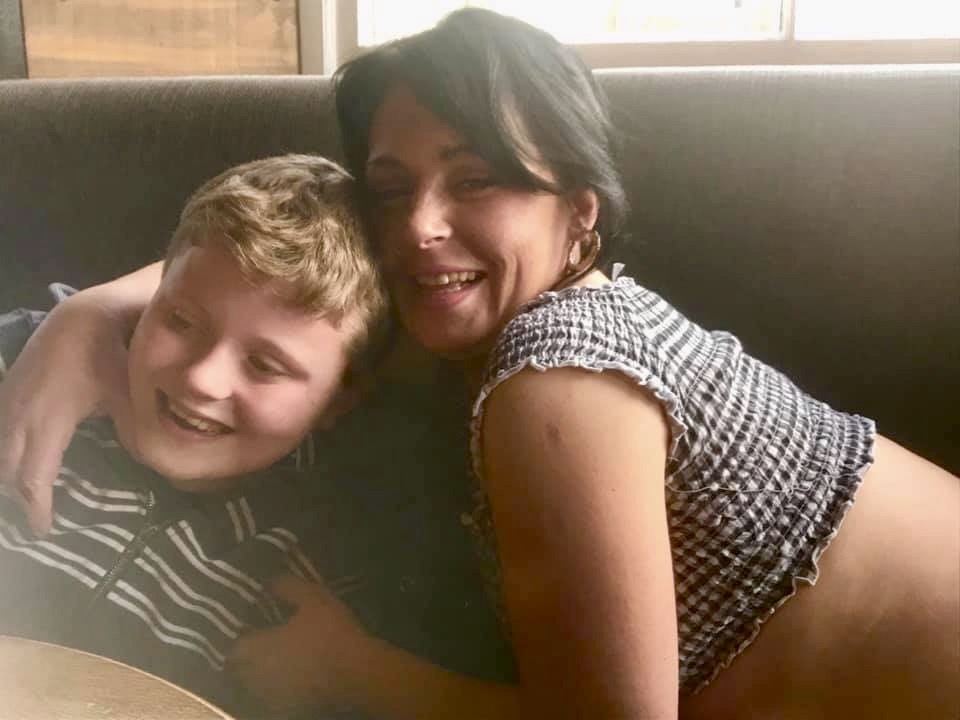 Tina’s Haven is in memory of my beloved daughter Tina Robson, who died age 35 in temporary homeless accommodation having suffered trauma and addiction for most of her life. 
Tina left behind her adored son Vinnie for whom this project exists.
Thank you for listening.Any questions?
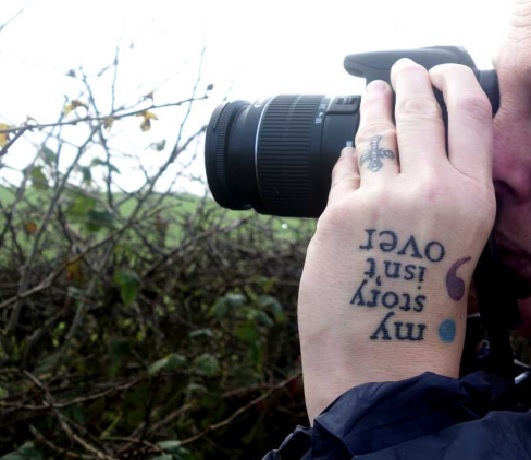 Dr Sue Robson Founder:
Email -  sue@suerobson.co.uk 
Facebook  - Truth and Justice for Tina
Twitter - @TruthJustice4T1 
Sheelagh Fraser: 
Email  sheelagh.bright@gmail.com
Contacts for #TinasHaven